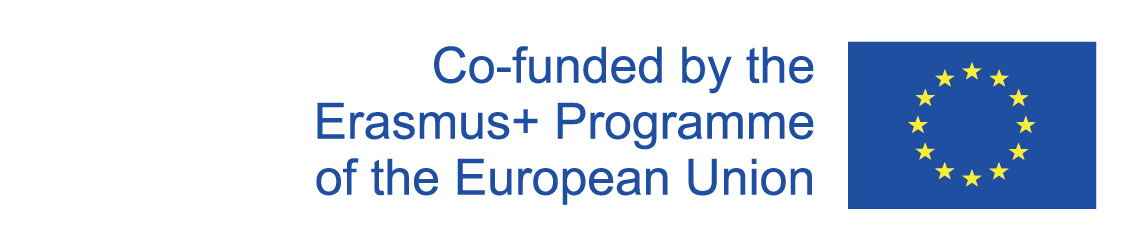 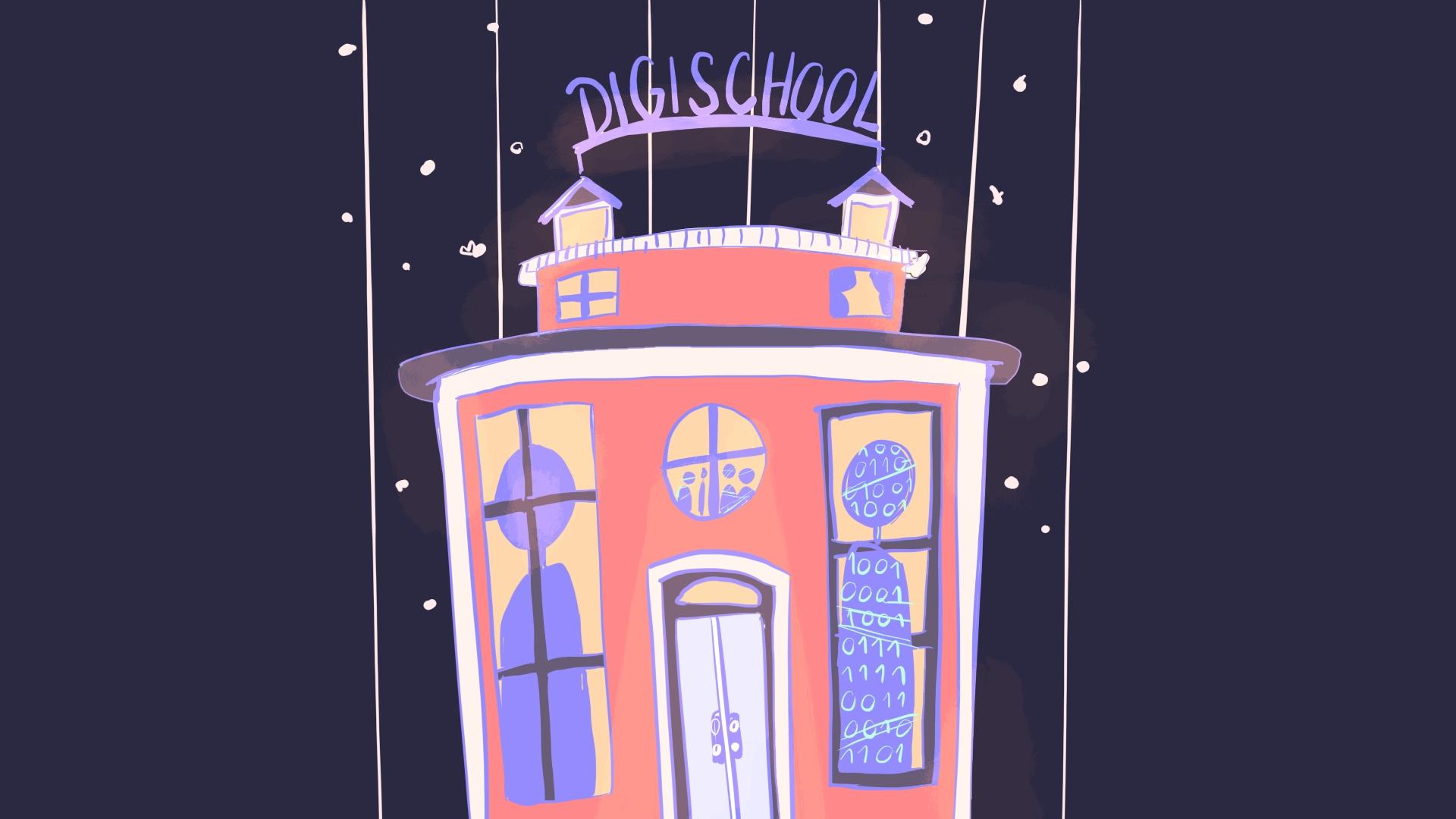 DIGI SCHOOL ENGLISH LANGUAGE
2020-1-SK01-KA226-SCH-094350
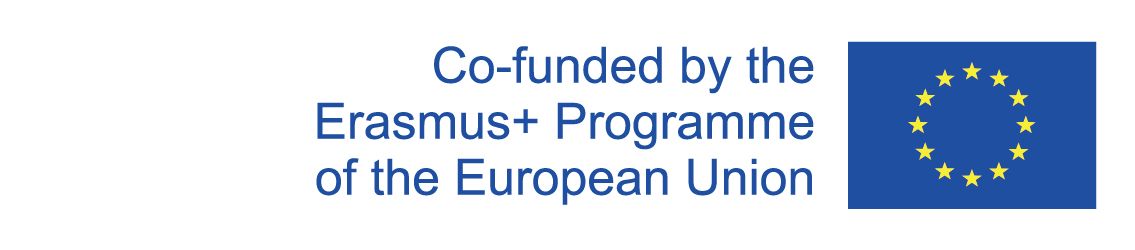 SUBJECT: English Language
SPECIFICATION: Seminar in English Language 
AGE OF STUDENTS: 18-19
LESSON LENGTH: 45 minutes
2020-1-SK01-KA226-SCH-094350
‹#›
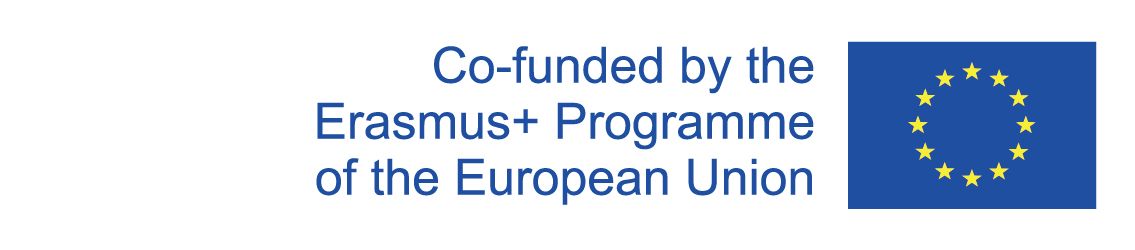 01
Slovakia – 
state symbols
Five interesting facts about Slovakia
02
The best places to visit in Slovakia;
Top attractions
03
Etiquette 
and Customs
04
‹#›
2020-1-SK01-KA226-SCH-0943501-SK01-KA226-SCH-094350
2020-1-SK01-KA226-SCH-094350
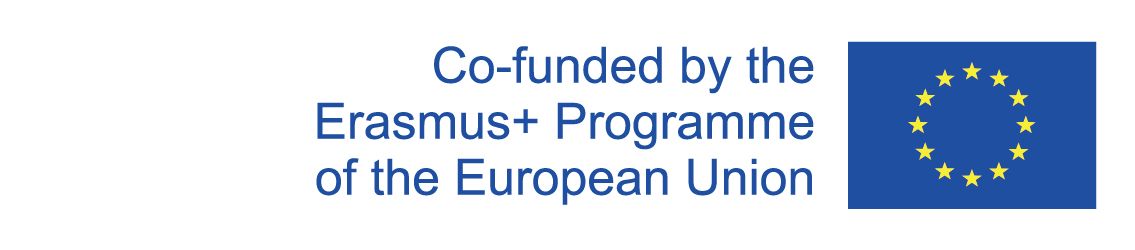 1
PROMPTS AND ACTIVITIES
2020-1-SK01-KA226-SCH-094350
‹#›
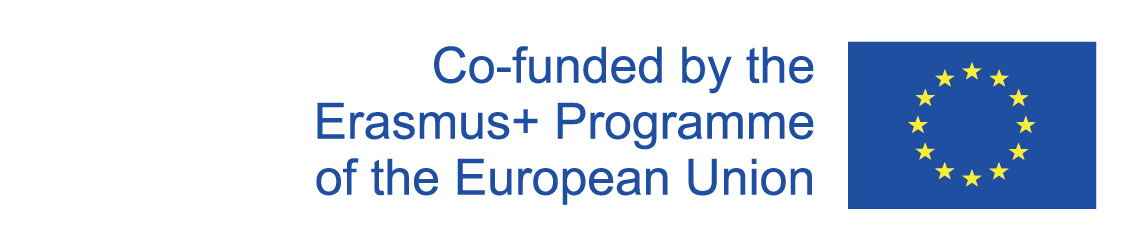 2
Trivia Questions about Slovakia
2020-1-SK01-KA226-SCH-094350
‹#›
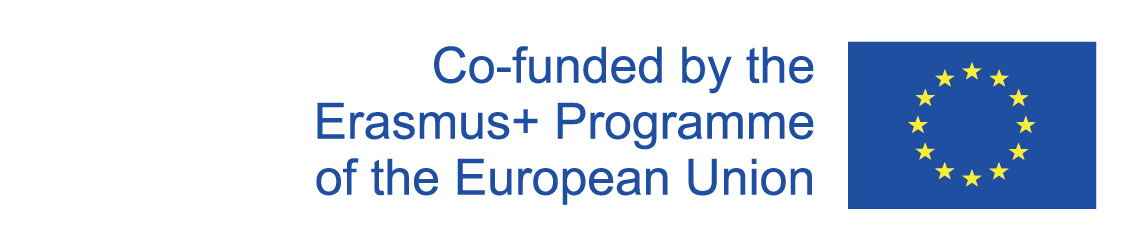 R E S O U R C E S
https://www.wordwall.net
https://jamboard.google.com/
2020-1-SK01-KA226-SCH-094350
‹#›
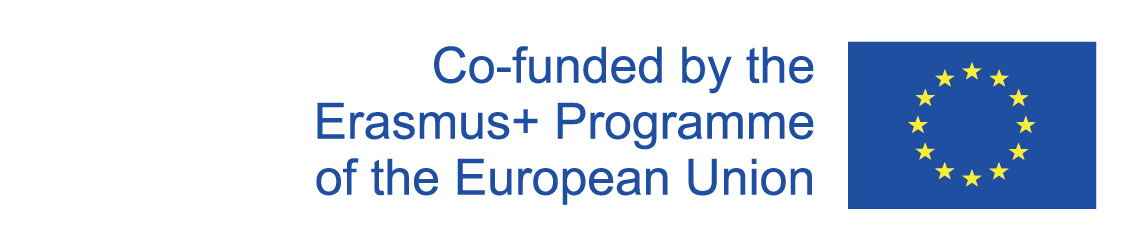 EN The European Commission's support for the production of this publication does not constitute an endorsement of the contents, which reflect the views only of the authors, and the Commission cannot be held responsible for any use which may be made of the information contained therein.
SK Podpora Európskej komisie na výrobu tejto publikácie nepredstavuje súhlas s obsahom, ktorý odráža len názory autorov, a Komisia nemôže byť zodpovedná za prípadné použitie informácií, ktoré sú v nej obsiahnuté.
2020-1-SK01-KA226-SCH-094350
‹#›